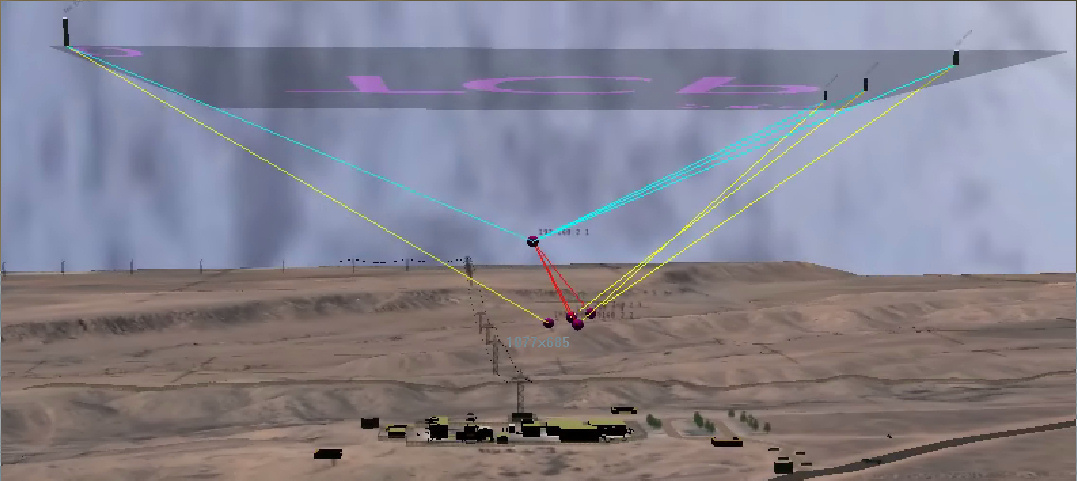 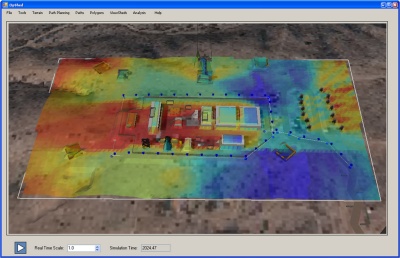 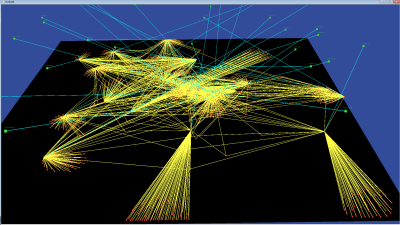 Cyber threats for our Nation: R&D to Active Defense
Thoughts about Cyber Security Programs
Michael Skroch (skraw)
14 Nov 2013
Intent for this talk…
I was asked to convey:
Background and thoughts in “cyber security”
Threats
My experiences

As a means to start a conversation.

Please participate!   Ask questions & challenge.
A bit about my background for context
RIT, UW Madison
Sandia National Laboratories
NW Command & Control, Crypto, EMP/HEMP, Sensor Systems, International Programs, Cyber/Physical/Behavior, Red Teaming, Geospatial Modeling & Simulation, Serious Gaming, VP operations
DARPA
Information Assurance Science & Engineering Tools
$$$$
Pentagon, OSD C3I / NII
IA “go-fer” – Development of IA policy
No $
In my career, we have uncovered more questions than answers…  There is a lot more to do!
A bit about Sandia’s background for context
DOE National Laboratory, see sandia.gov
GOCO, FFRDC
Multi-disciplinary lab
Science & engineering
Strong cyber security emphasis as a core mission
Long history in security and information security
Weapons
Systems
Energy
Surety
Physical
Security
Critical
Infrastructure
Homeland
Security
Nuclear
Surety
Information
Operations
Use
Control
Information
Surety
Systems
Analysis
What is cyber security?
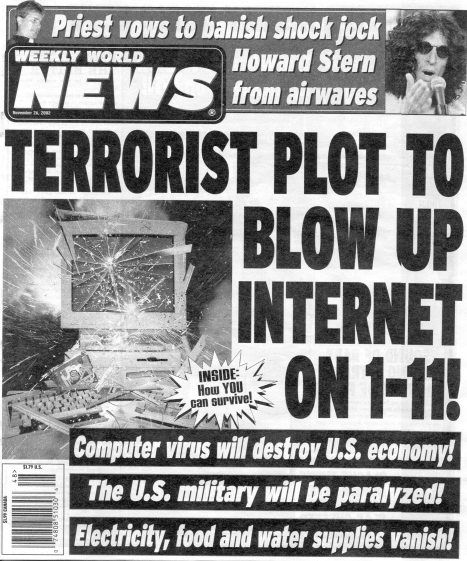 Motivation
Are we waiting for a cyber Pearl Harbor?
 
See “DARPA Vision Video” on youtube, 
“Strategic Cyber Defense: Defending the Future in the Digital Domain”
http://www.youtube.com/watch?v=_h98gfLnuYE

EDS Suki video
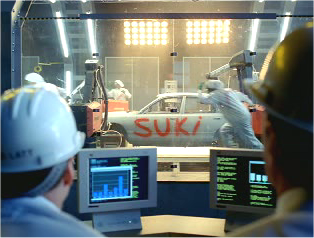 What is cyber security?
Motivation
Critical Infrastructures*
Industry relies on its own critical infrastructures elements (networks, etc.)
Industry relies upon domestic infrastructures
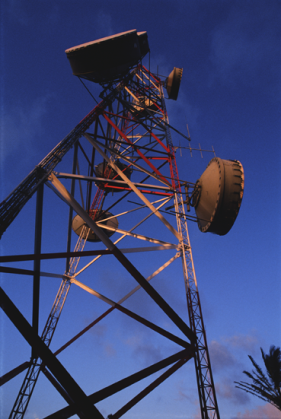 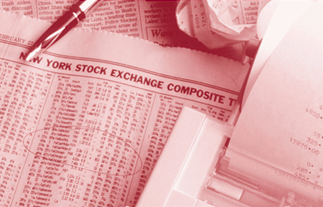 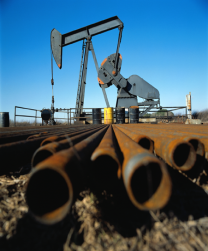 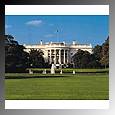 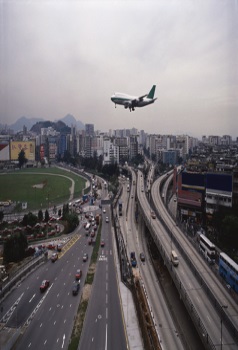 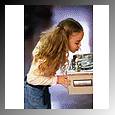 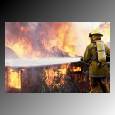 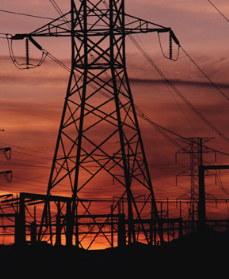 Continuity
of 
Gov. Services
Oil & Gas
Water
Banking
&
Finance
Emergency
Services
Communica-
tions
Transpor-
tation
Electric
Power
* Infrastructures deemed to be so vital that their incapacity or destruction would have a debilitating regional or national impact or severely disrupt the behavior and activities of large numbers of people who depend upon the infrastructure
What is cyber security?
An effective cyber security approach is not just cyber…
Physical
Locations (x, y, z), volume
Environment
Physics / interactions

Behavior
Health, Mental state
Culture
Learning, memory
Perception
Decisions

Cyber
Human interactions
News media
Processing
Data at rest
Data in transit, communication
Integrity, Reliability, Security, Non-repudiation
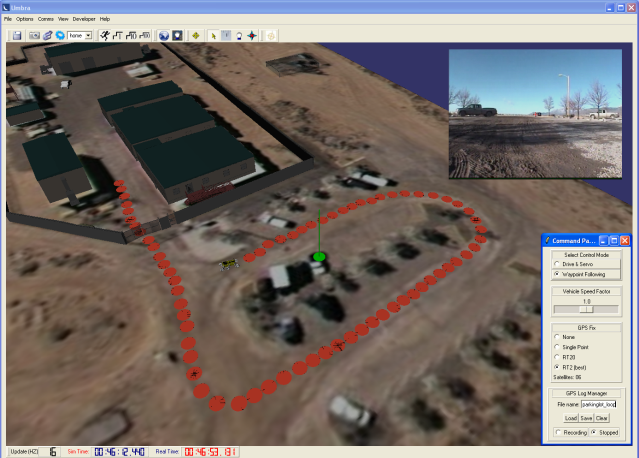 Physical
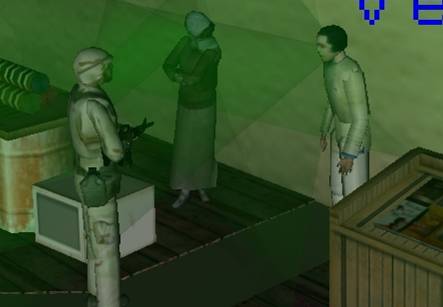 Behavior
Worms
Viruses
Other Malcode
Phishing / Spear Phishing
Cyber
What is cyber security?
An effective cyber security approach is not just cyber…
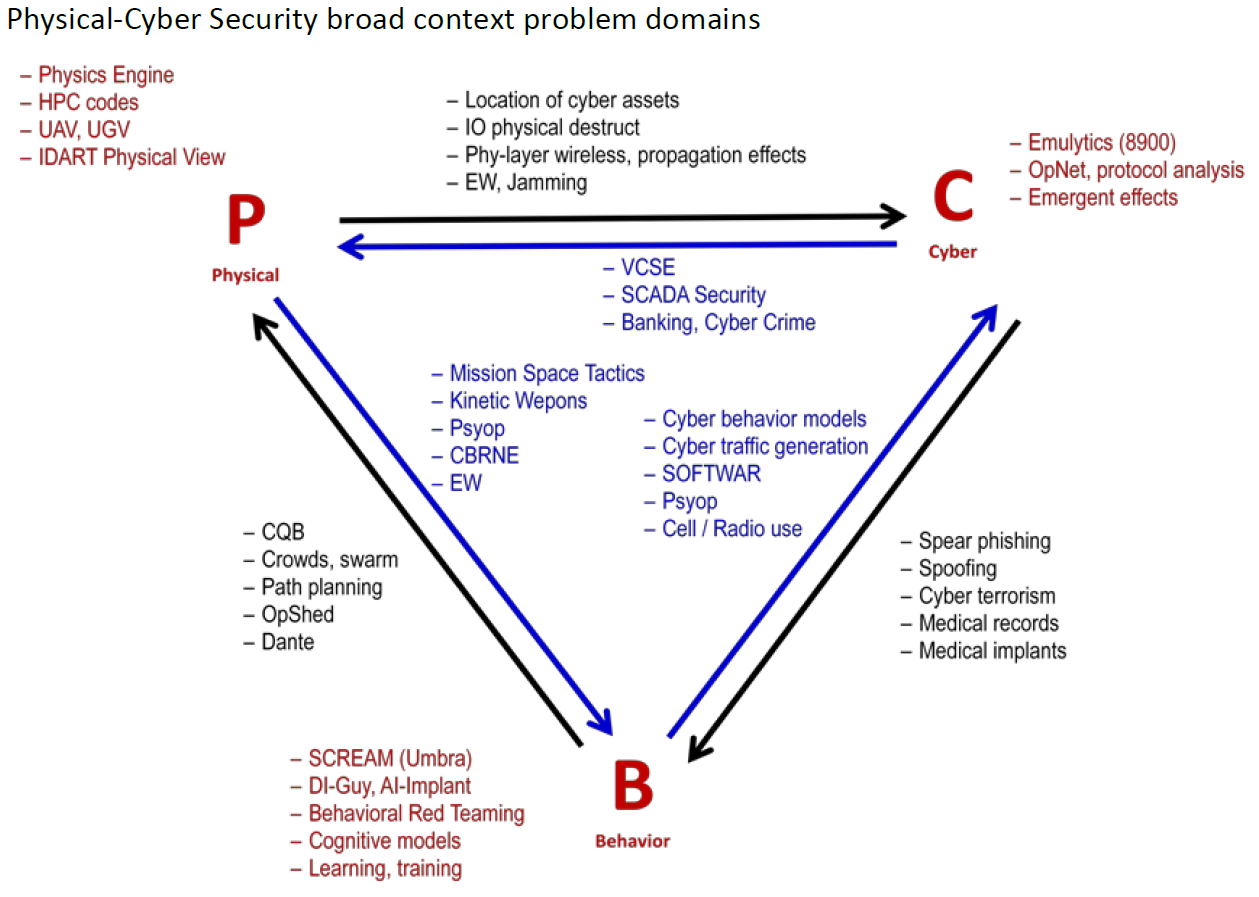 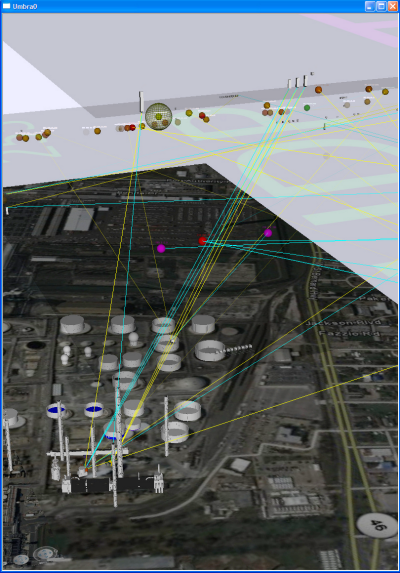 What is cyber security threat?
Ourselves
Poor designs not considering threat
Think: Normal – Abnormal – Malevolent

Adversaries (Malevolent)
Economic
Nation-state
Terrorist
What is cyber security threat?
An effective cyber security program includes thinking like the bad guy
Red Teaming – an adversarial-based assessment
Why?
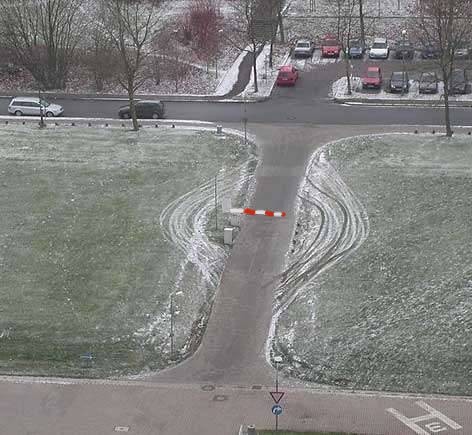 What is cyber security threat?
A bad guy will think below your level of abstraction or in-between your system interfaces
Physical
…
World
Continent
Country
State
City
Campus
Buildings
Rooms
Objects
Components
Subcomponent
Connections
Channels
Chemicals
Molecules
Atoms
Subatomic
…
Behavior
…
DNA

Culture

Movements
Clan
Family
Group
Person
Mental state
Emotion

Memory
…
Cyber
…
Internet



Archive
Data center


Info state
Document
Concept
Protocol

Word
Byte
Bit
…
Conceptual Scales
What is cyber security?
An effective cyber security approach will embrace rapid change as a leverage point for success.

An effective cyber security program will include simulation and hands-on activity.

An effective cyber security approach …
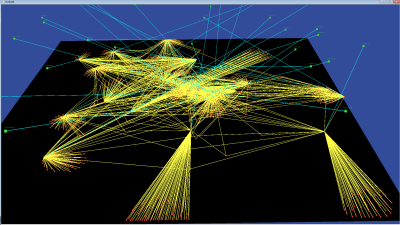 What “effective means is differentiating for the University?
A few Sandia websites
Center for Cyber Defenders
http://www.sandia.gov/ccd/
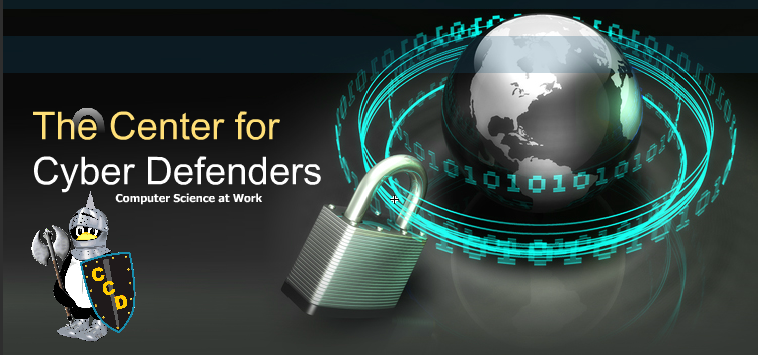 A few Sandia websites
Serious Gaming Consortium
http://sg.sandia.gov/
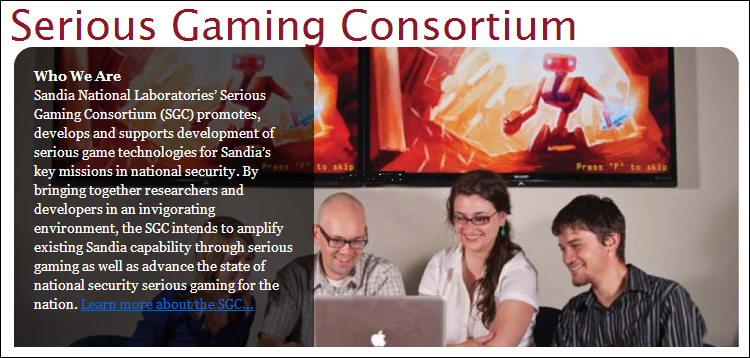 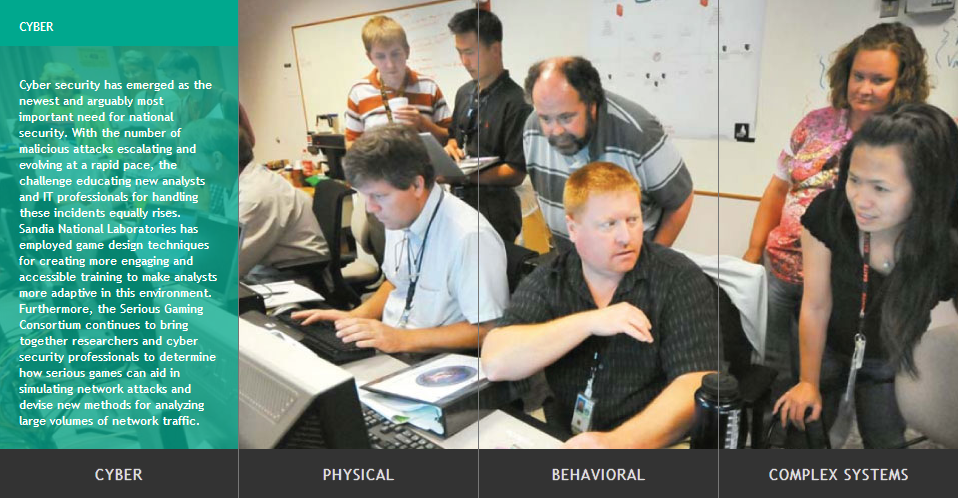 Discussion?